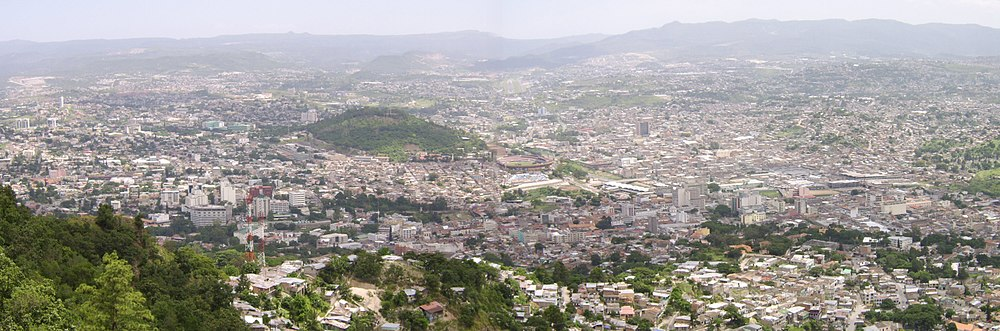 Tegucigalpa, Honduras
Strategic Plan for DRM and Urban Resilience along the Choluteca River.
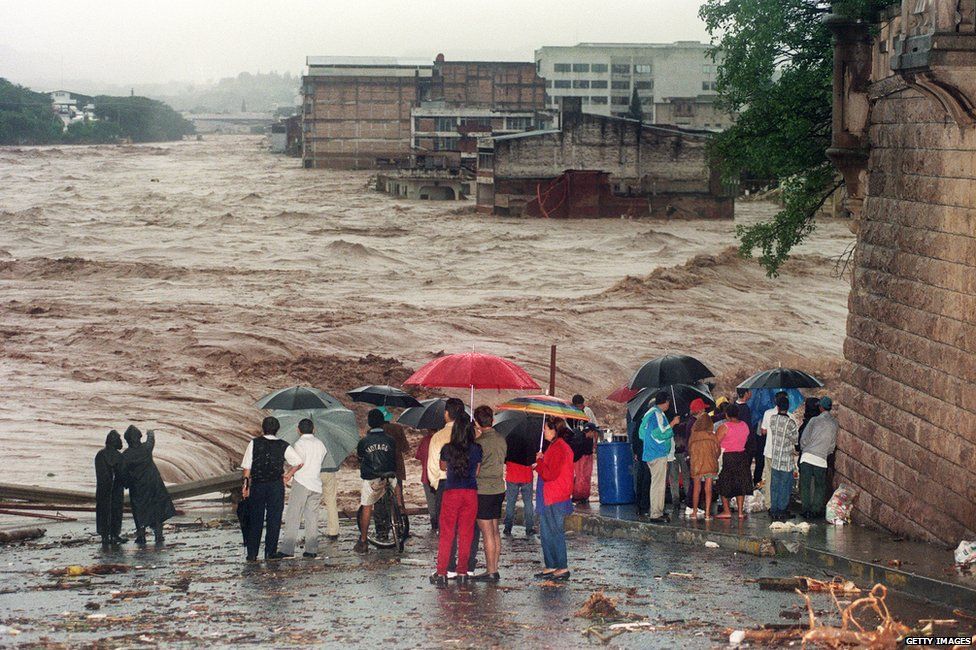 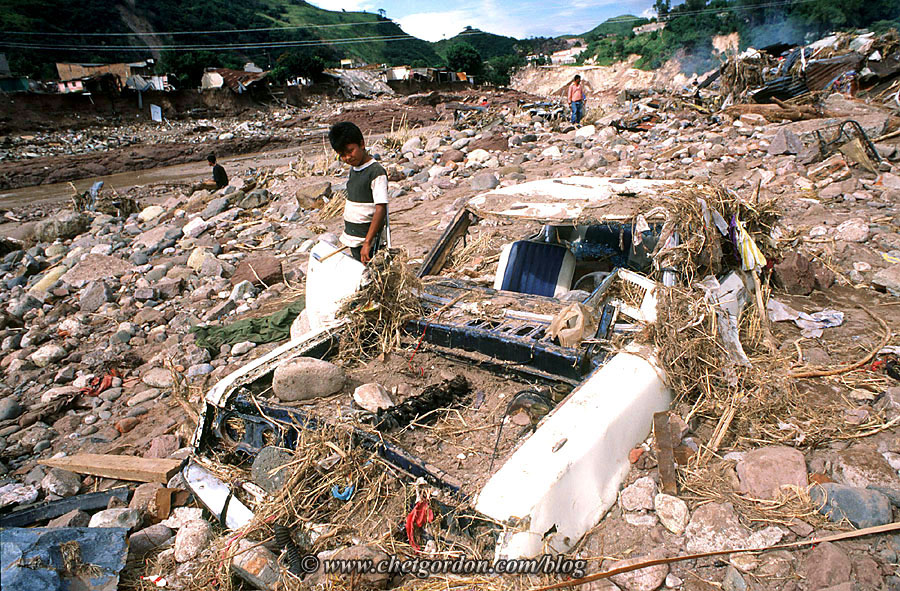 Tegucigalpa
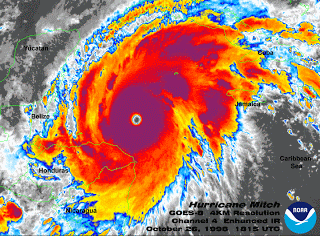 18% of all risk events registered in the country
Average annual losses sum US$ 105 million (4% of Honduras’ GDP).
32% of its housing stock and 23% of the basic services infrastructure are located in areas exposed to floods and landslides
1.5 million inhabitants (25% of the country’s urban population).
40% of the city's residents without access to piped water supply, 68% for sewerage coverage, 80% for solid waste, and only 17% for wastewater treatment.
Key Takeaways
What Needs to be Accomplished
Approaches applicable to Tegucigalpa’s context
Due to both formal and informal city growth: We need to integrate the water and sanitation programs as part of a multi-sectoral approach, considering urban resilience and disaster risk in order to maximize the impact in a multi-hazard context.
Focus on a Green Policy: One that provides a sustainable and healthy environment for future generations.
Medium/Long term vision: the benefits of large investments in infrastructure will be captured in the medium/Long term
Some Action Steps/Timeline
Up to 6 months: Develop the Strategic Plan/ through a broad consultation process:
Inter-institutional consultation and coordination:
Across teams at the municipal level + national entities
Building indicators to monitor the strategic plan
Up to 9 months: Establishing financing strategy
Approval, public presentation and dissemination
Find sources of financing + endorsement from Ministry of Finance
Up to 12 months: feasibility studies
Detailed design of projects to be implemented
Key Stakeholders
Exposed communities
Social organizations and NGO
Universities
Public entities:
Municipality
SANAA (Servicio Autónomo Nacional de Acueductos y Alcantarillados)
Secretaría Técnica de Planificación y de Cooperación Externa (STPC, National Planning Agency)
Ministry of Energy, Natural Resources, Environment and Mining
Ministry of Finance
Disaster Risk Management Agency (COPECO)
Others
Opportunities/Barriers
Opportunities:
High priority in the political agenda (municipal level)
Networking with other countries/cities with similar challenges (partnership)
Development partners already working with the city, opportunity to enhance synergy and coordination
Barriers: 
Economic constraints which needed to be tackled
Lack of technical expertise
Concrete Support/Assistance from TDLC
THANK YOU